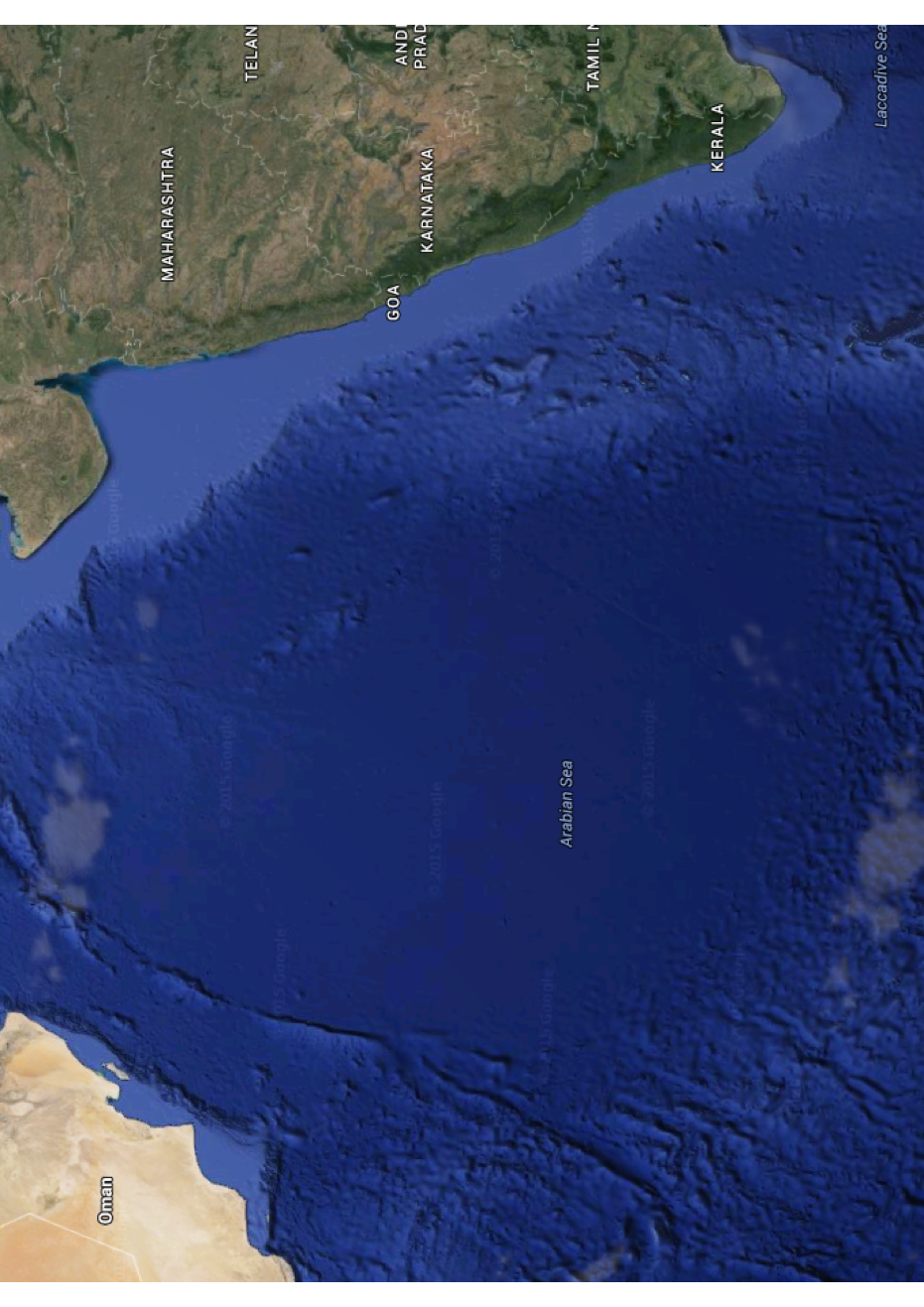 SEQUENCE OF BUOYANT FLAKE OCEAN 
FERTILIZATION TRIALS
Oman
Marine cloud albedo increases
India
1st Experiment = 7Ha of buoyant flakes disseminated
DMS emissions nucleate clouds
Ocean albedo increases
* National Institute of Oceanography (NIO)
Arabian Sea
2nd = 50 Ha, a fortnight later
Reversing Current
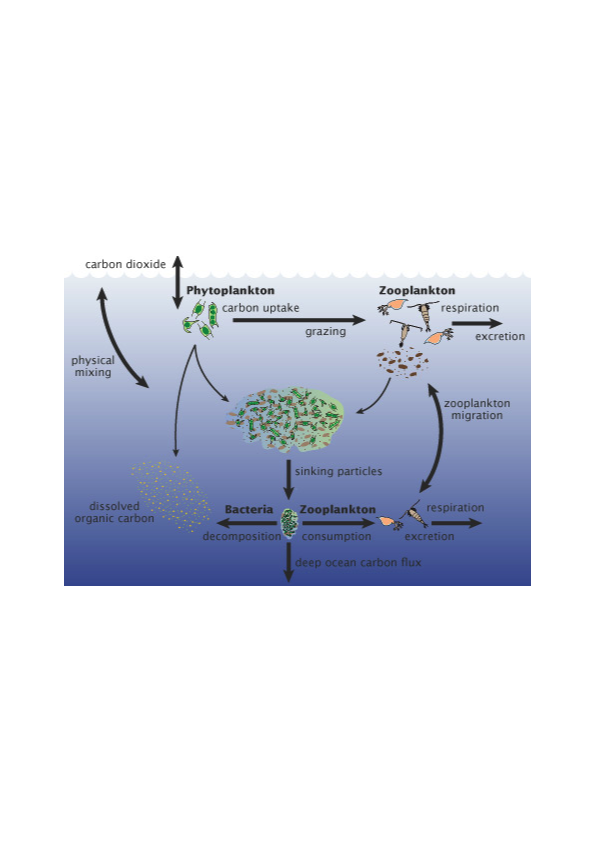 3rd = 350 Ha
4th = 25 km2
Fertilization develops a rich, stable ecology
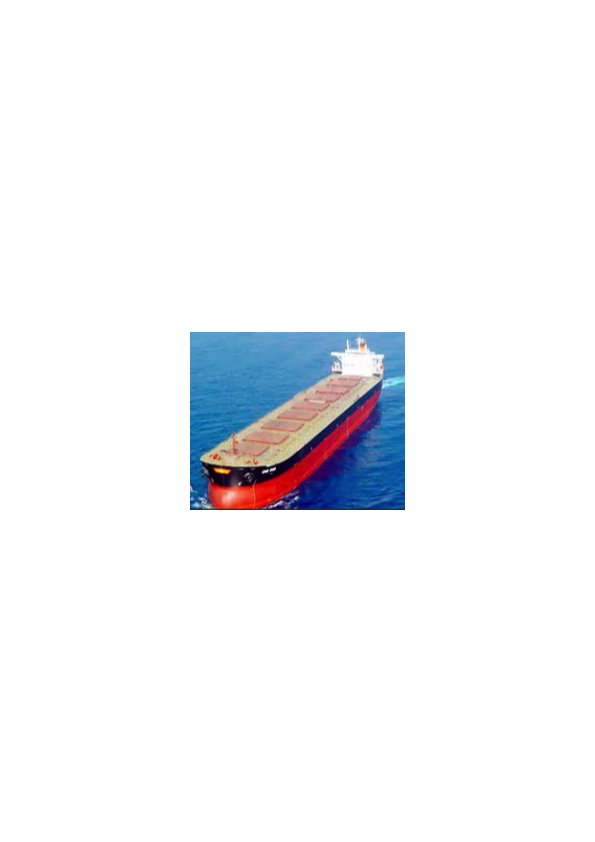 5th = 170 km2
Bulk tankers spray flakes downwind
* Minicoy Island
6th = 1,200 km2